PřF: Z8113 Kartografické modelování (jaro 2016)
1 – ZÁKLADNÍ NÁSTROJE RASTR
I. Data management tools – raster toolset
I.A Raster proccesing
I.B Raster Properties
II. Spatial analyst
II.A Generalization
II.B Math
I. Data Management Tools – Raster Toolset
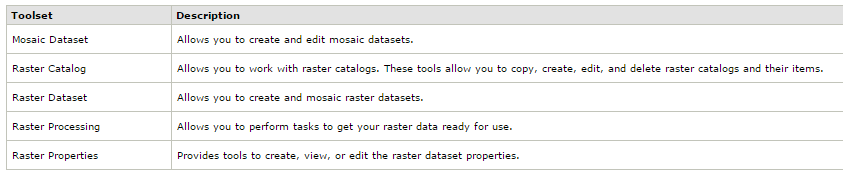 I.A Raster Proccesing
Clip
Composite Bands
Resample – změna prostorového rozlíšení pomocí pravidel
Split Raster – rozdělí rastr na části (tiles)
…
Clip RASTER PROCCESING
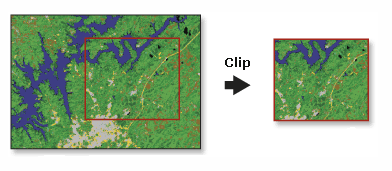 Vstup
Raster 
Bounding box, raster, vektor
Composite Bands
RASTER PROCCESING
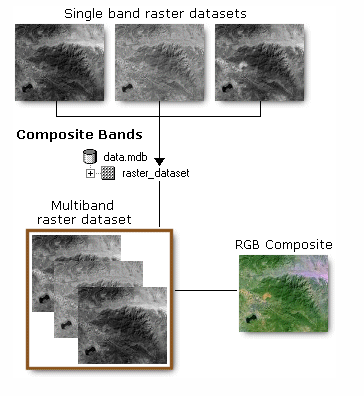 Pro kombinování spektrálních pásem
I.B Raster Properties
Add Colormap
Build Pyramids


Calculate Statistics
Get Cell Value
Get Raster properties
…
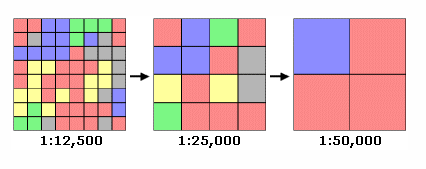 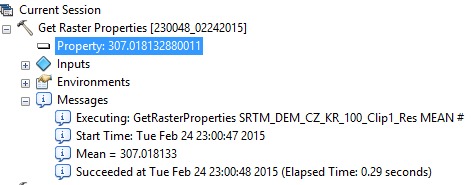 II.A Spatial analyst Toolbox –
	Generalize
Aggregate
Boundary Clean
Expand
Majority Filter – podobné Boundary Clean
Region Group - regionalizace
Thin – linie -> raster
…
Aggregate GENERALIZE
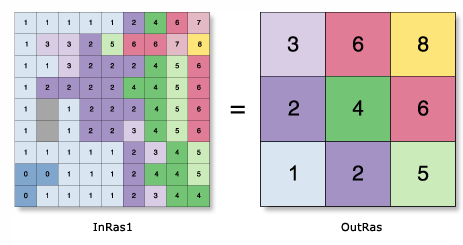 Mění rozlišení rastru podle zadaných pravidel
Parametr aggregation_type :
SUM, MAXIMUM, MEAN, MEDIAN, MINIMUM
Parametr cell_factor – změna rozlišení
Boundary Clean GENERALIZE
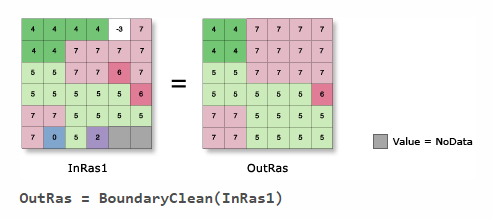 Pro potřeby zhlazení
II.B Spatial analyst Toolbox –
	Math Toolset
Matematické operace nad rastry
Dělení
General – základní aritmetické operace TIMES, MINUS, ROUND DOWN,…
Logical – „Booleanovská“ logika EQUAL TO, IS NULL, DIFF, OVER, …
Trigonometric
Bitwise – na úrovni binární soustavy